SCHRITT FÜR SCHRITT
Hinweise für die Vertonung von PPTX-Präsentationen
im Rahmen der MII-Academy
Seite 1
EINFÜHRUNG
Die Medizininformatik Initiative zielt auf die Aufbereitung von Routine- daten der Universitätsmedizin, um sie hiernach gezielt der medizinischen Forschung verfügbar zu machen. Dazu werden an den Standorten sog. Datenintegrationszentren aufgebaut.

Die MII-Academy versteht sich als ein Ort, an dem sich Interessierte (zB Clinician Scientists - CS) über die Services und die Prozesse der Daten- nutzung informieren können. Gleichzeitig sehen wir den Bedarf, sie auch methodisch und in Bezug auf die Daten auszubilden.

Die Anleitung zeigt, wie PPTX-Präsentationen vertont und  anschließend der MII-Academy verfügbar gemacht werden können.
MII-Academy: Vertonung von PPTX-Präsentationen |  MII-Academy | 25.08.2023
Seite 2
ALLGEMEINE HINWEISE FÜR IHRE PRÄSENTATION
Sowohl Folien als auch die Tonaufnahme kann in deutscher oder englischer Sprache erfolgen.
Nutzen Sie bitte die mitgelieferte Vorlage für Ihre Präsentation, damit alle Beiträge in der MII-Academy dasselbe Layout verwenden.
Der Umfang Ihrer Präsentation sollte 20 – 30 Minuten nicht überschreiten. Alternativ teilen Sie Ihre Präsentation in mehrere Teile, die Sie nacheinander vorstellen, z.B. Überblick, Teilthema 1, …
Denken Sie bitte an Ihre potentiellen Zuhörer. Sie bekommen kein Feedback, was die Verständlichkeit Ihrer Stimme und der von Ihnen gewählten Worte und Sätze angeht. Gehen Sie davon aus, dass es keine Fachexperten sind.
Sie können gerne Verständnisfragen stellen - warten Sie nicht auf Antwort
Sie können sich gerne als Bild in die Aufnahme integrieren.
MII-Academy: Vertonung von PPTX-Präsentationen |  MII-Academy | 25.08.2023
Seite 3
IHRE PRÄSENTATION SELBST AUFZEICHNEN
Wir zeigen Ihnen, wie Sei Ihre PowerPoint-Präsentation als Film aufnehmen und mit Ihrer Stimme besprechen und kommentieren können.

Öffnen Sie dazu zunächst Ihre Präsentation
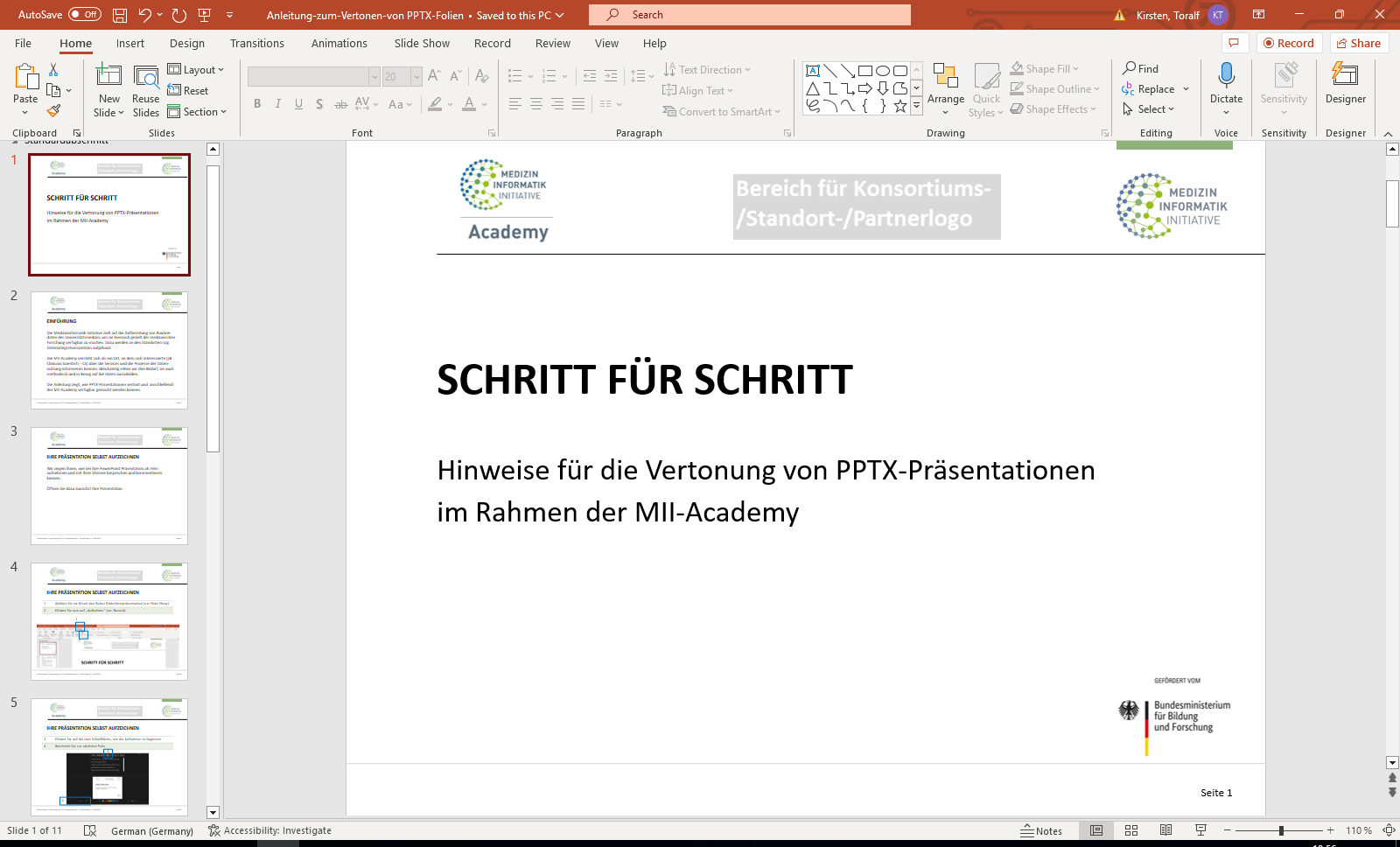 MII-Academy: Vertonung von PPTX-Präsentationen |  MII-Academy | 25.08.2023
Seite 4
IHRE PRÄSENTATION SELBST AUFZEICHNEN
1
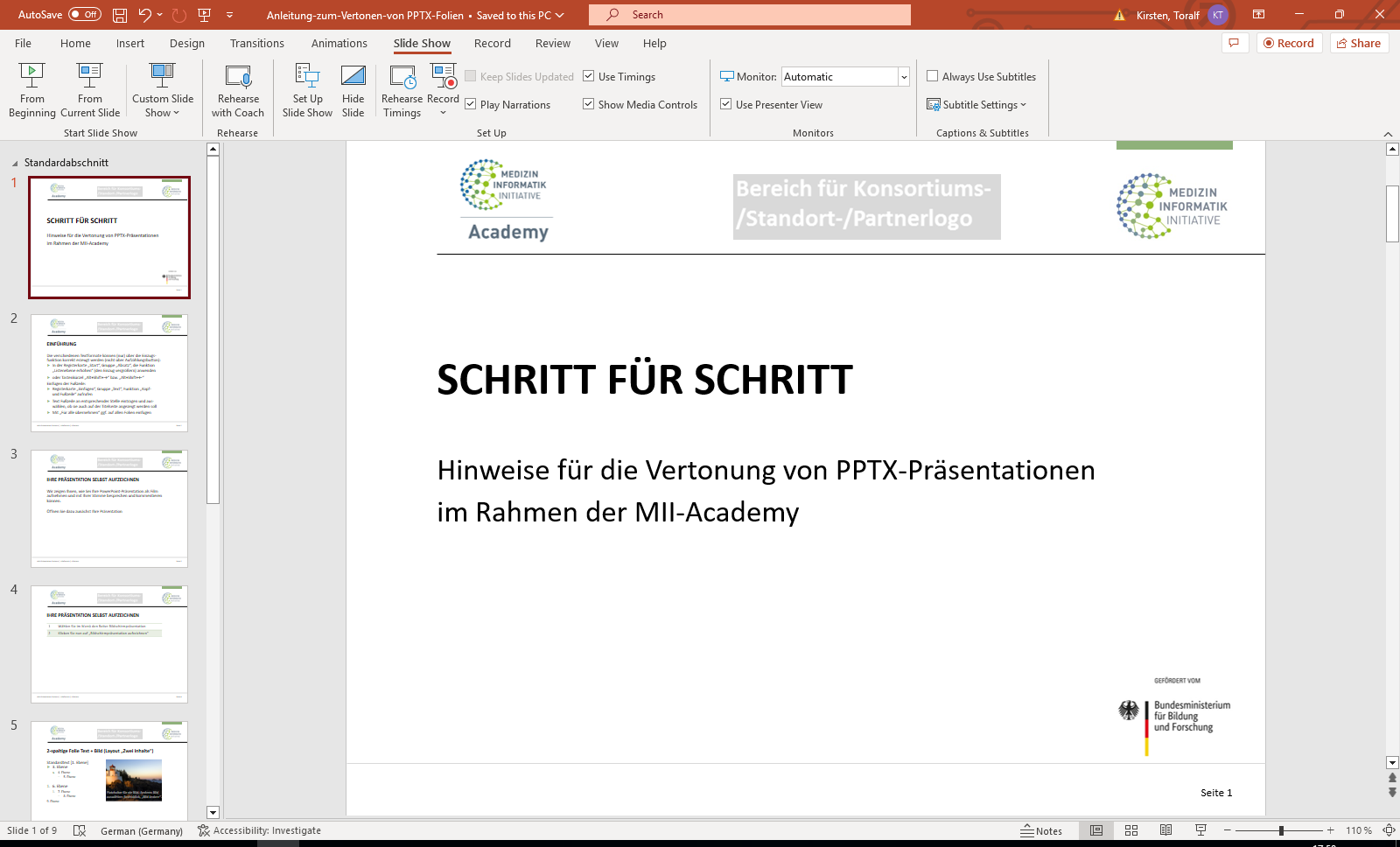 2
MII-Academy: Vertonung von PPTX-Präsentationen |  MII-Academy | 25.08.2023
Seite 5
IHRE PRÄSENTATION SELBST AUFZEICHNEN
3
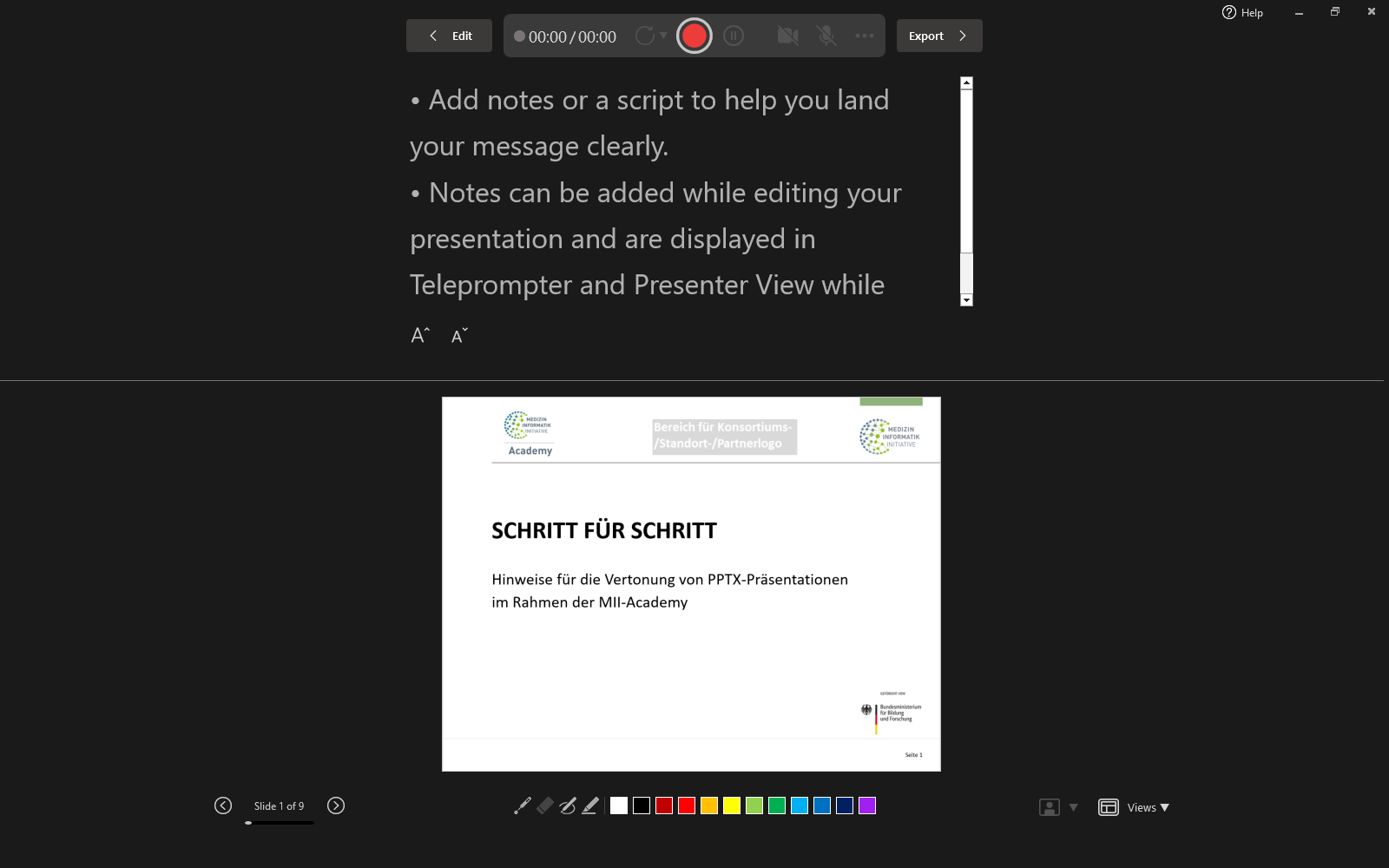 4
MII-Academy: Vertonung von PPTX-Präsentationen |  MII-Academy | 25.08.2023
Seite 6
IHRE PRÄSENTATION SELBST AUFZEICHNEN
6
5
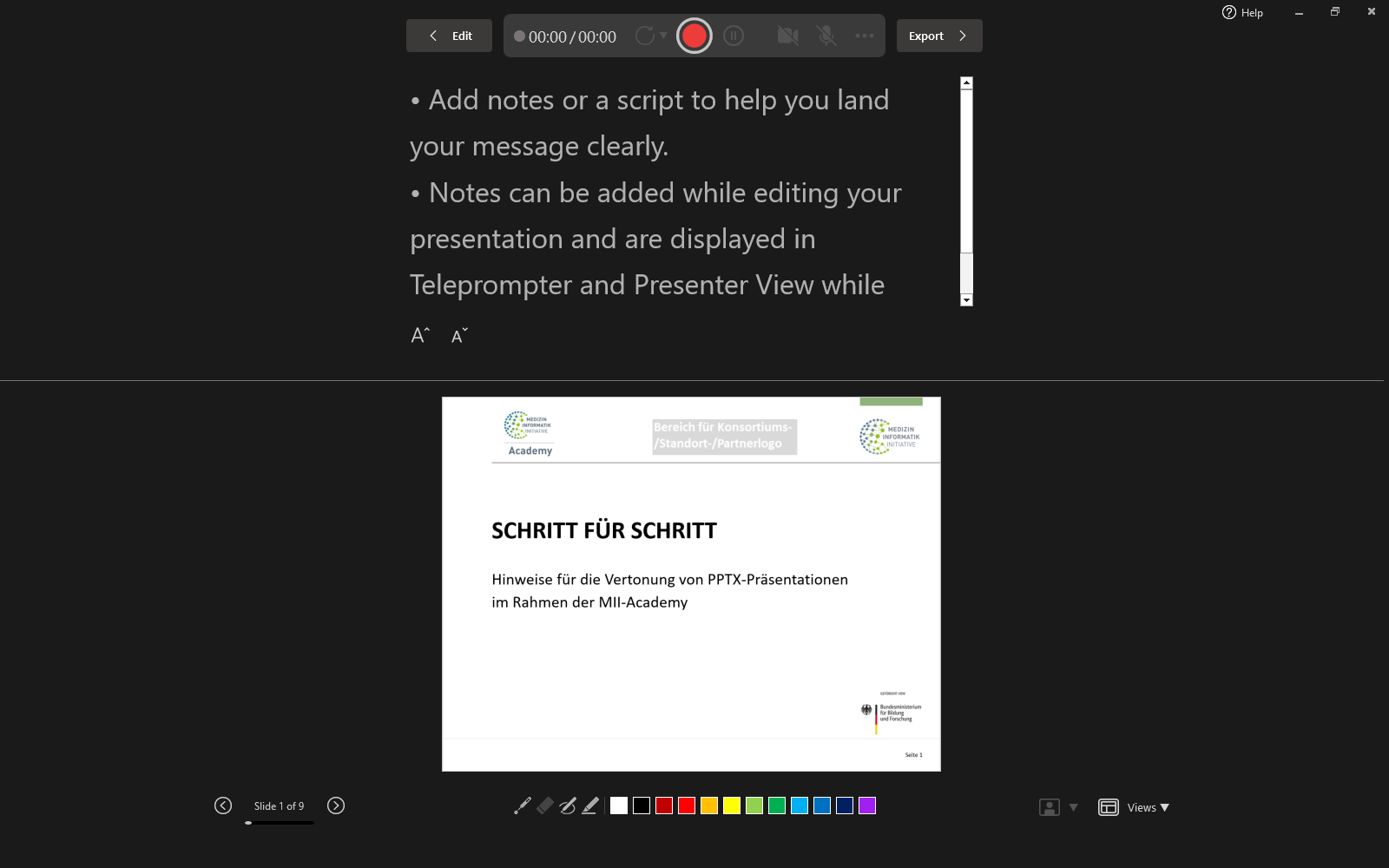 MII-Academy: Vertonung von PPTX-Präsentationen |  MII-Academy | 25.08.2023
Seite 7
IHRE PRÄSENTATION SELBST AUFZEICHNEN
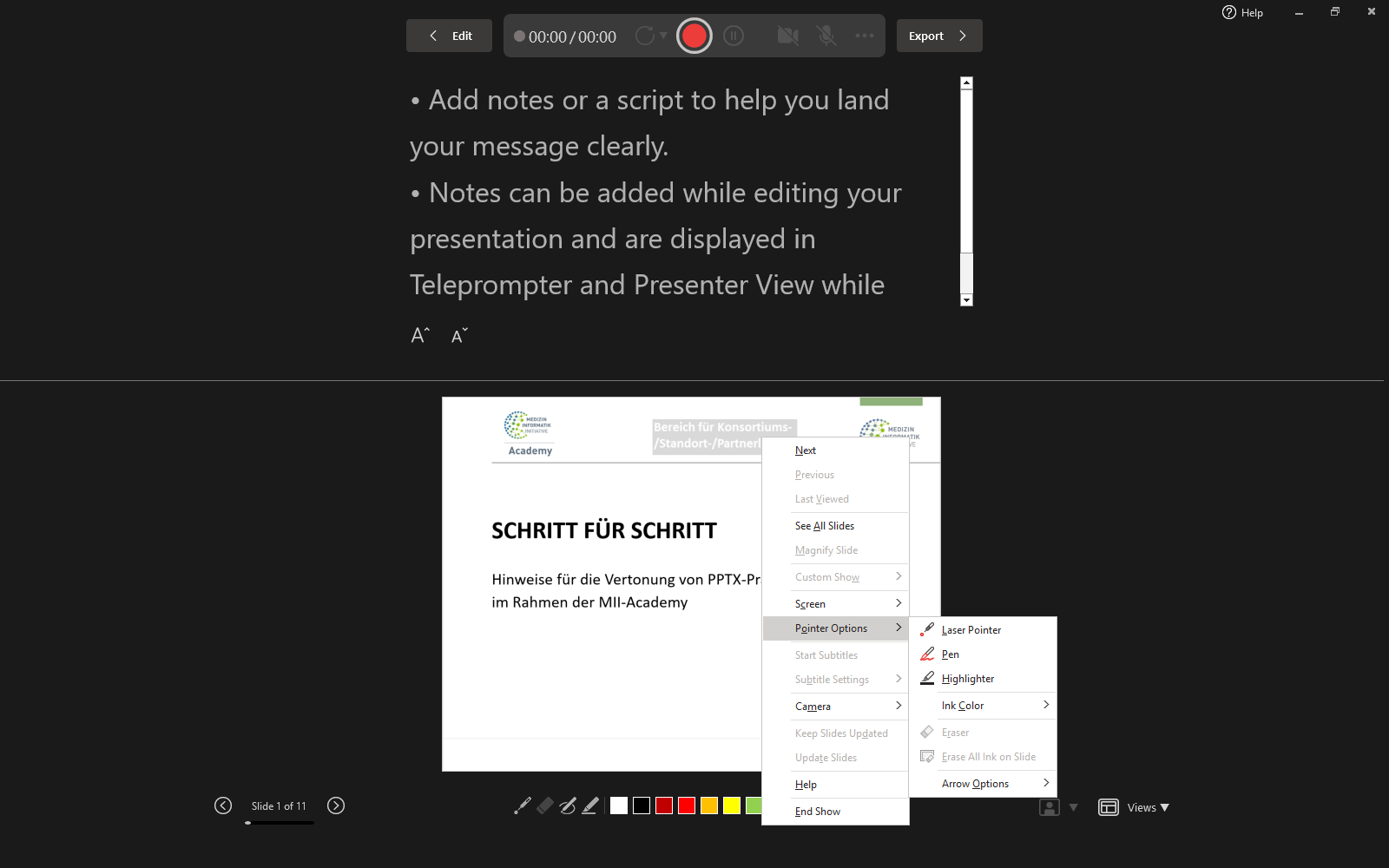 MII-Academy: Vertonung von PPTX-Präsentationen |  MII-Academy | 25.08.2023
Seite 8
IHRE PRÄSENTATION SELBST AUFZEICHNEN
8
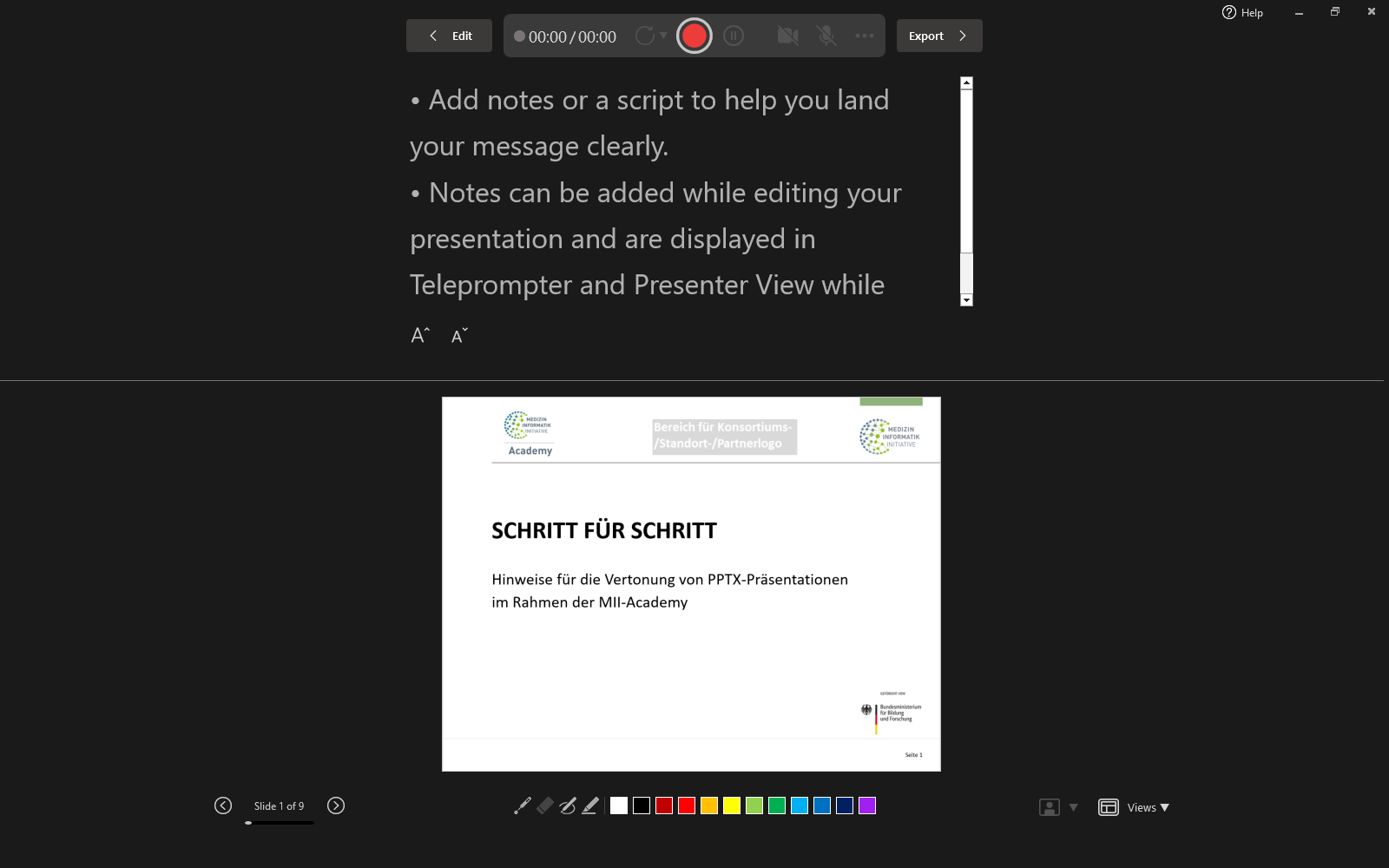 MII-Academy: Vertonung von PPTX-Präsentationen |  MII-Academy | 25.08.2023
Seite 9
IHRE PRÄSENTATION SELBST AUFZEICHNEN
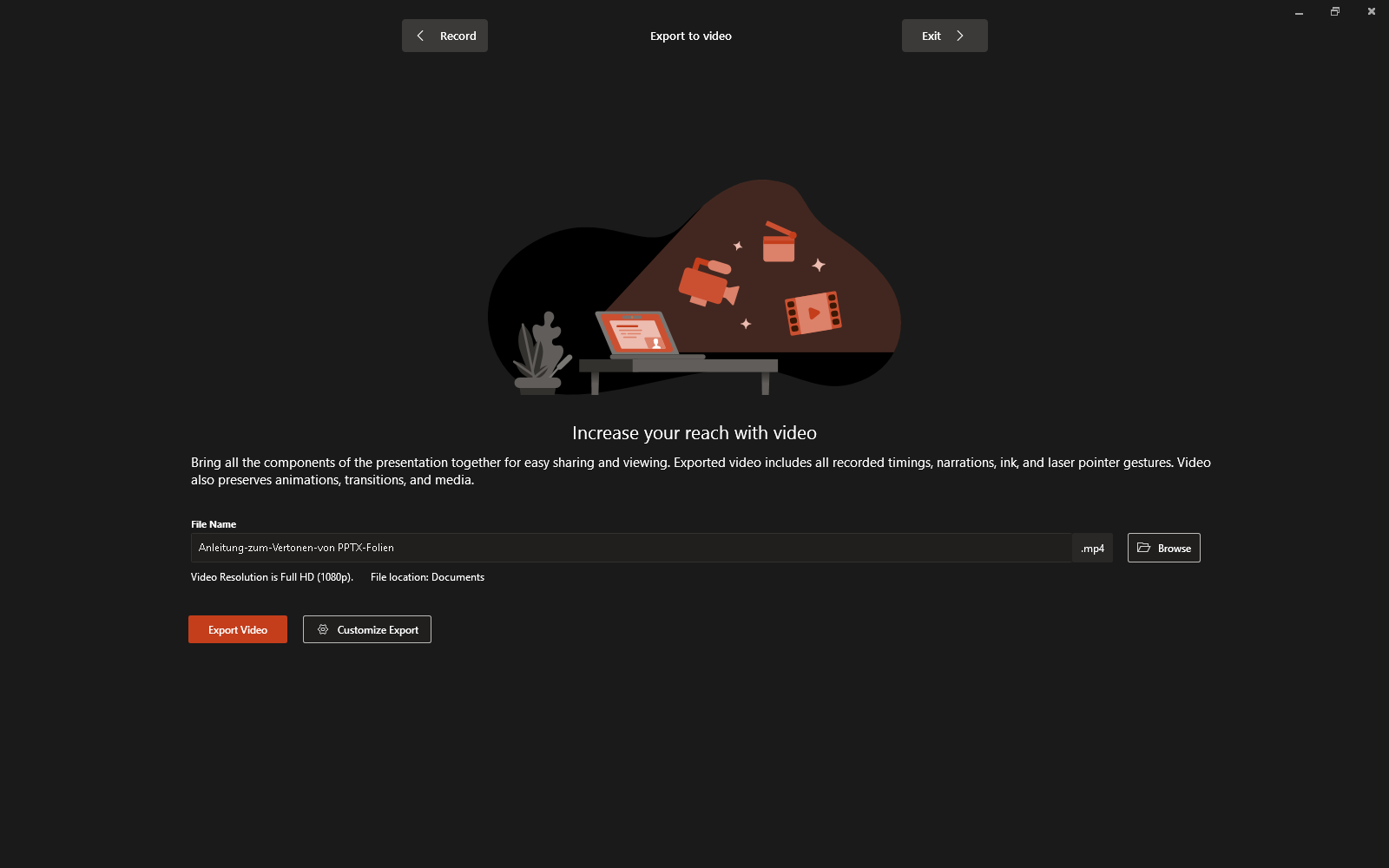 9
MII-Academy: Vertonung von PPTX-Präsentationen |  MII-Academy | 25.08.2023
Seite 10
ÜBERMITTLUNG DER PRÄSENTATION MIT GIGAMOVE
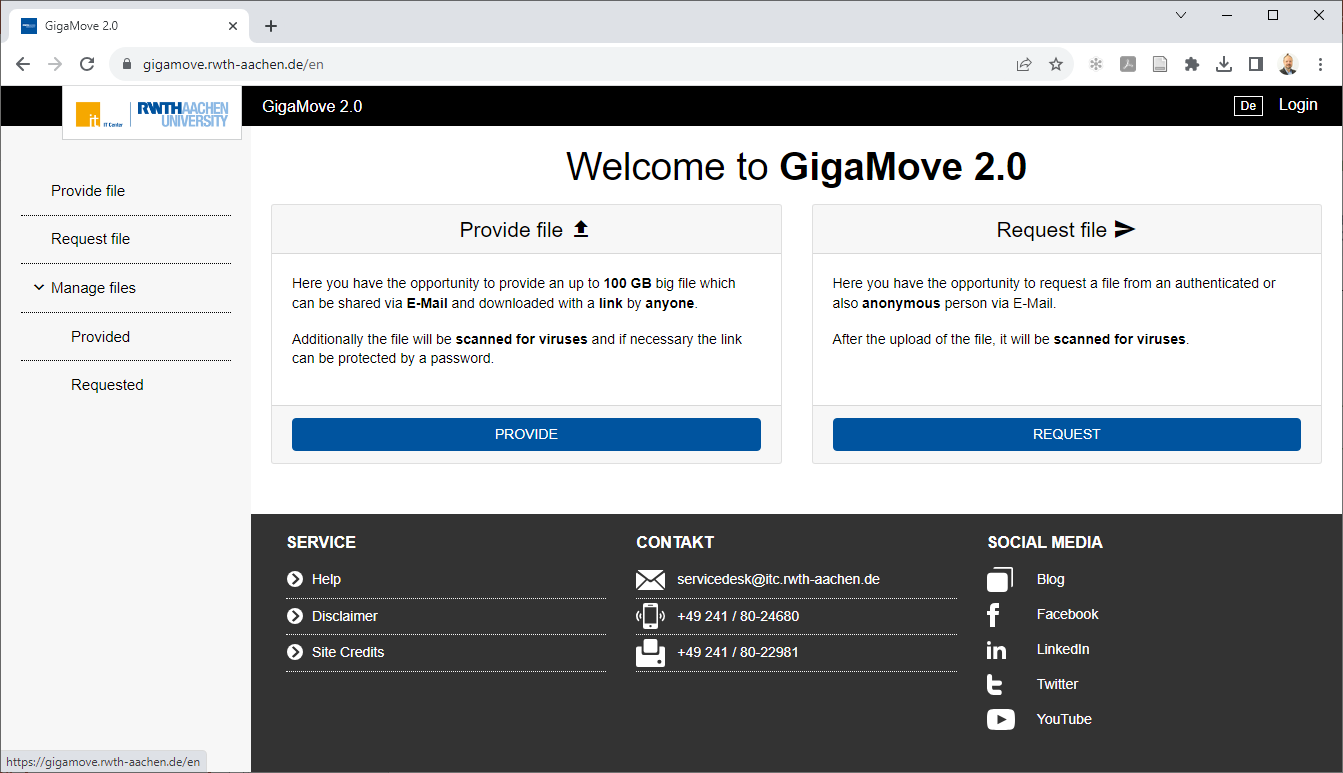 10
https://gigamove.rwth-aachen.de/en
MII-Academy: Vertonung von PPTX-Präsentationen |  MII-Academy | 25.08.2023
Seite 11
Herzlichen Dank
Weitere Informationen finden Sie unter www.smith.care/lehre/mii-academy
MII-Academy: Vertonung von PPTX-Präsentationen |  MII-Academy | 25.08.2023
Seite 12